Atividade PHetsobre Óptica Geométrica noOA “Geometric Optics”
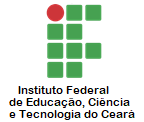 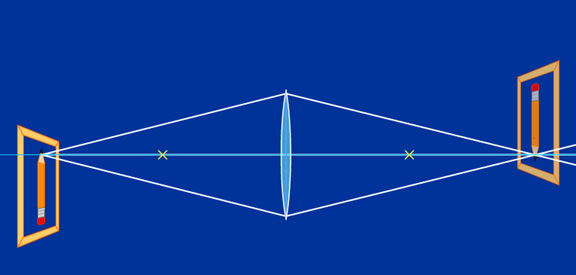 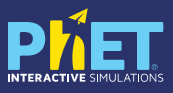 Disponível em: https://phet.colorado.edu/sims/geometric-optics/geometric-optics_en.html
Raio de Luz
Linha orientada que representa a trajetória da luz.Podem ser:
Divergentes.
Convergentes.
Paralelos
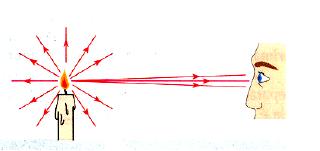 Divergentes
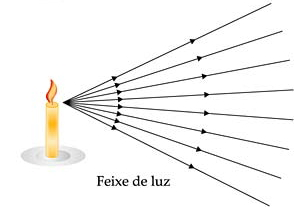 Convergentes
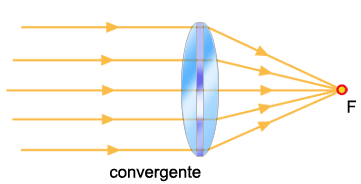 Paralelos
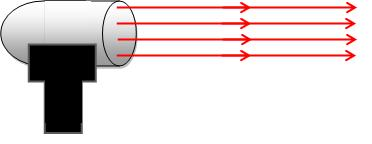 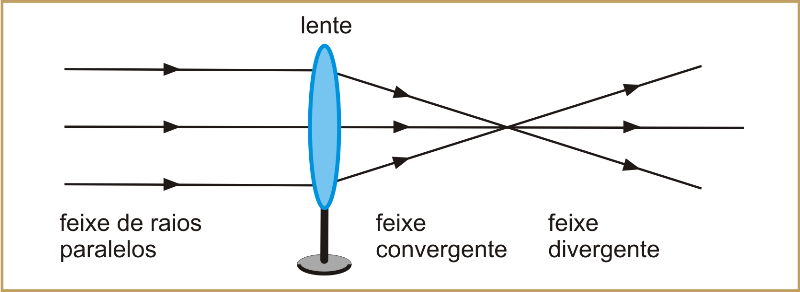 Meios transparentes, translúcidos e opacos.
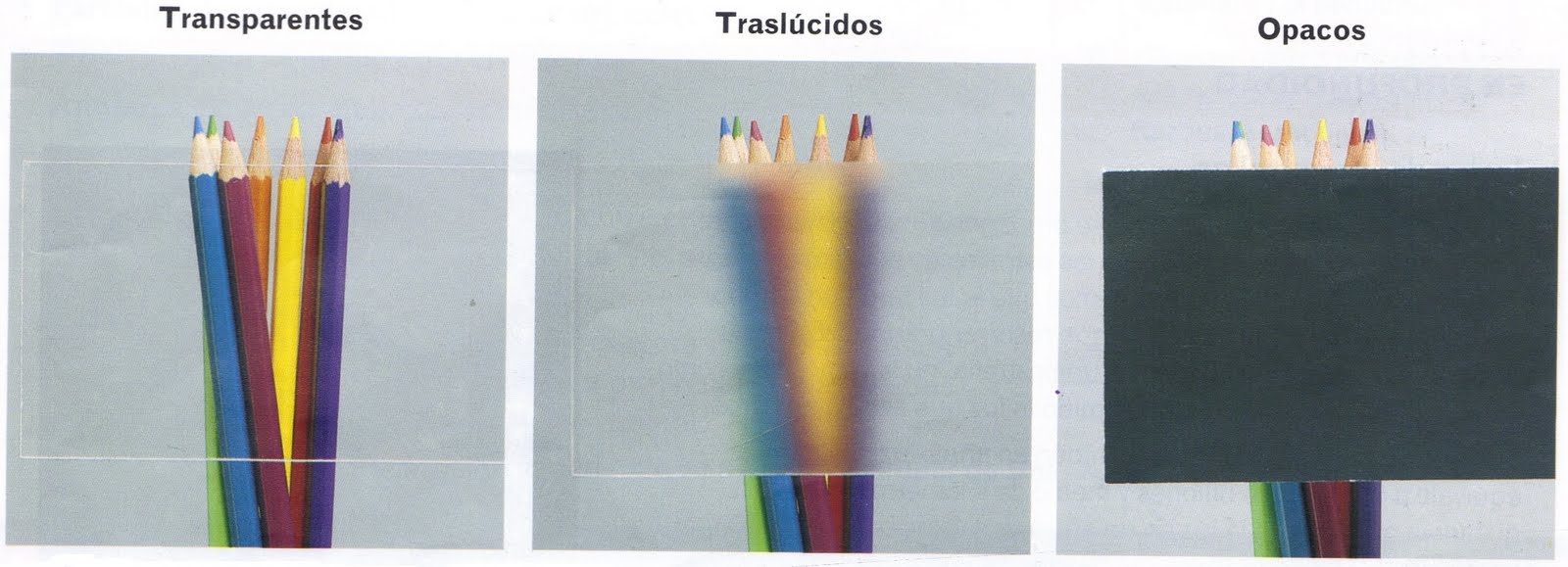 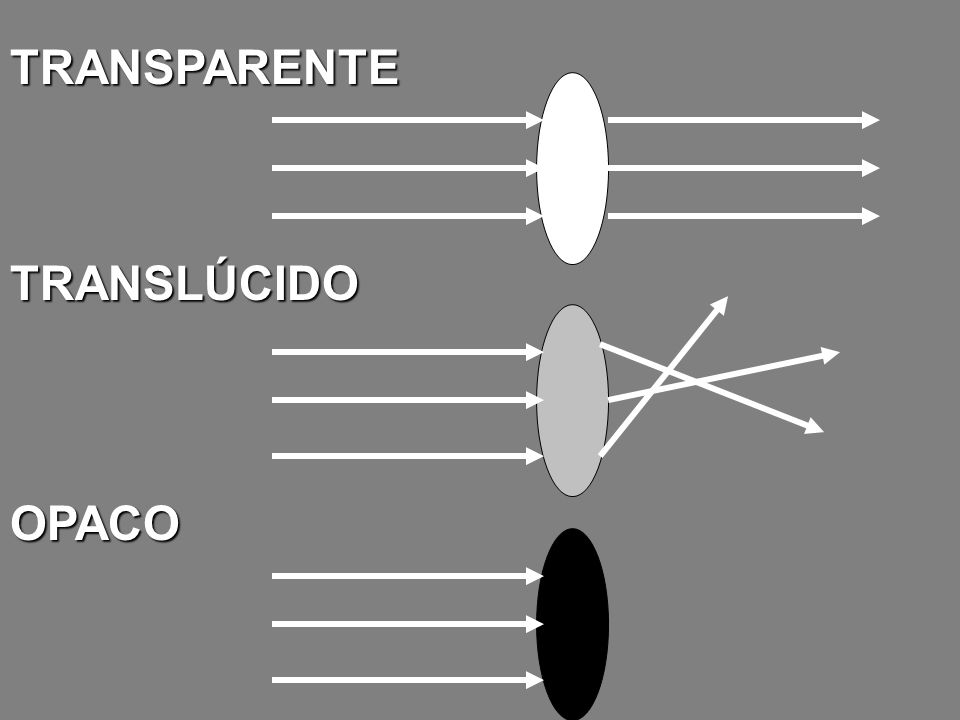 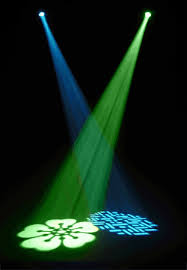 Independência dos raios de luz
No cruzamento de dois raios de luz, cada raio segue sua trajetória, independente da presença do outro
Questão 1
No OA “Geometric Optics” o que acontece com o tamanho e a posição da imagem (indicada na seta verde) quando alteramos o valor do raio de curvatura da lente (indicado na seta vermelha)? Explique.
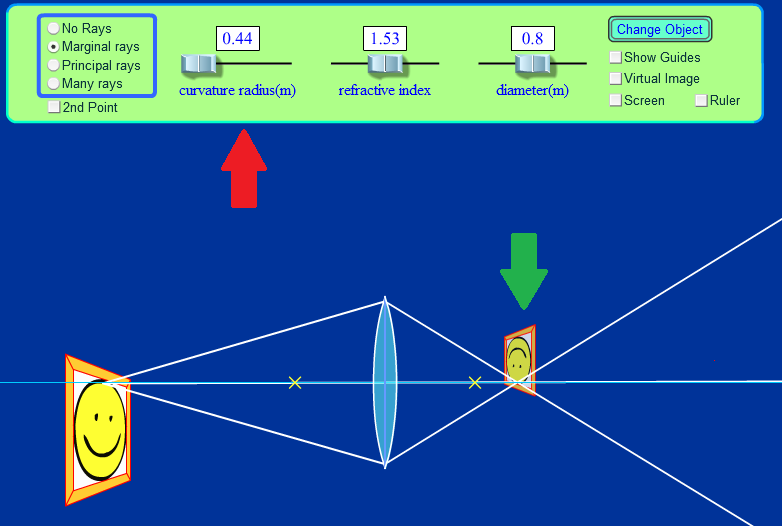 Questão 2
No OA “Geometric Optics” o que acontece com o tamanho e a posição da imagem quando alteramos o valor do índice de refração da lente (indicado na seta vermelha)? Explique.
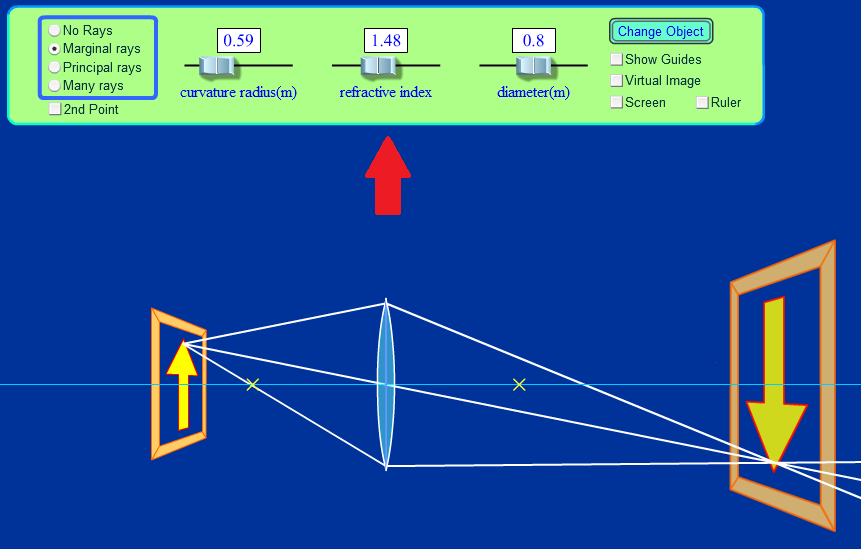 Questão 3
As duas imagem abaixo foram retiradas do OA “Geometric Optics”. Os valores de raio de curvatura e índice de refração da lente são iguais nos dois casos. A única diferença é o diâmetro da lente. Explique o que aconteceu com a imagem da estrela quando alteramos o diâmetro da lente.
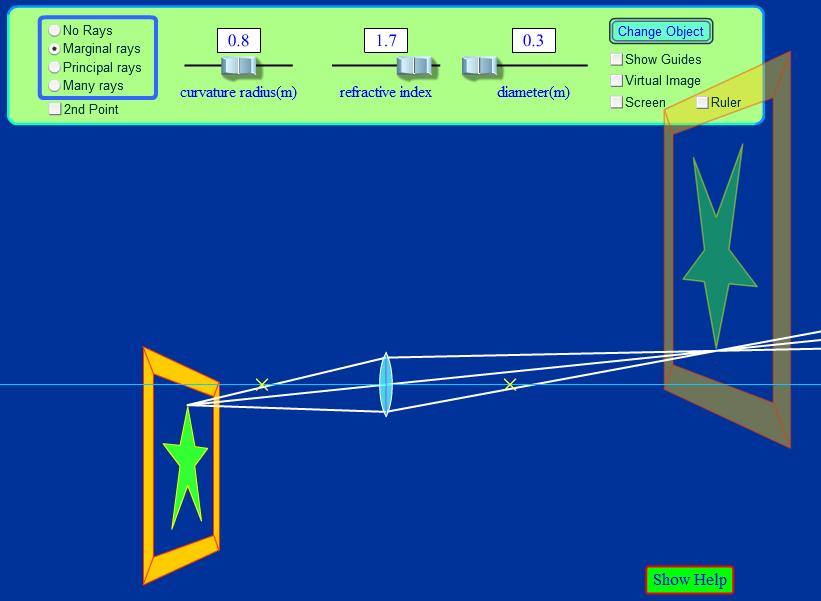 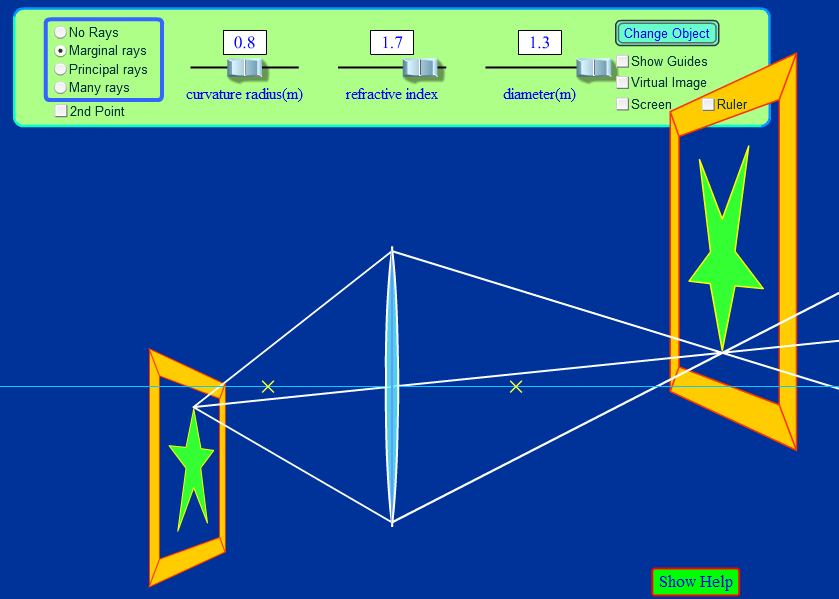 Questão 4
Quando um feixe de luz passa por outro ele não sofre desvio. Isso é explicado, na óptica, pela:
a) refração da luz.b) reflexão da luz.c) independência dos raios luminosos.d) difração luminosa.
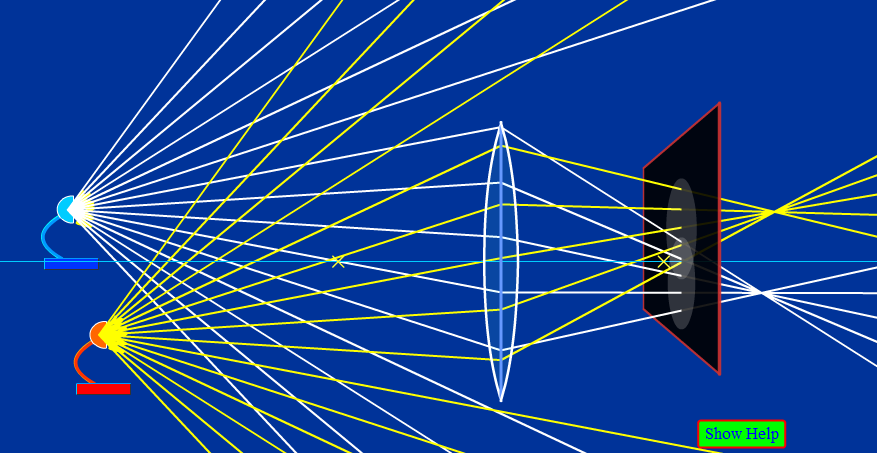